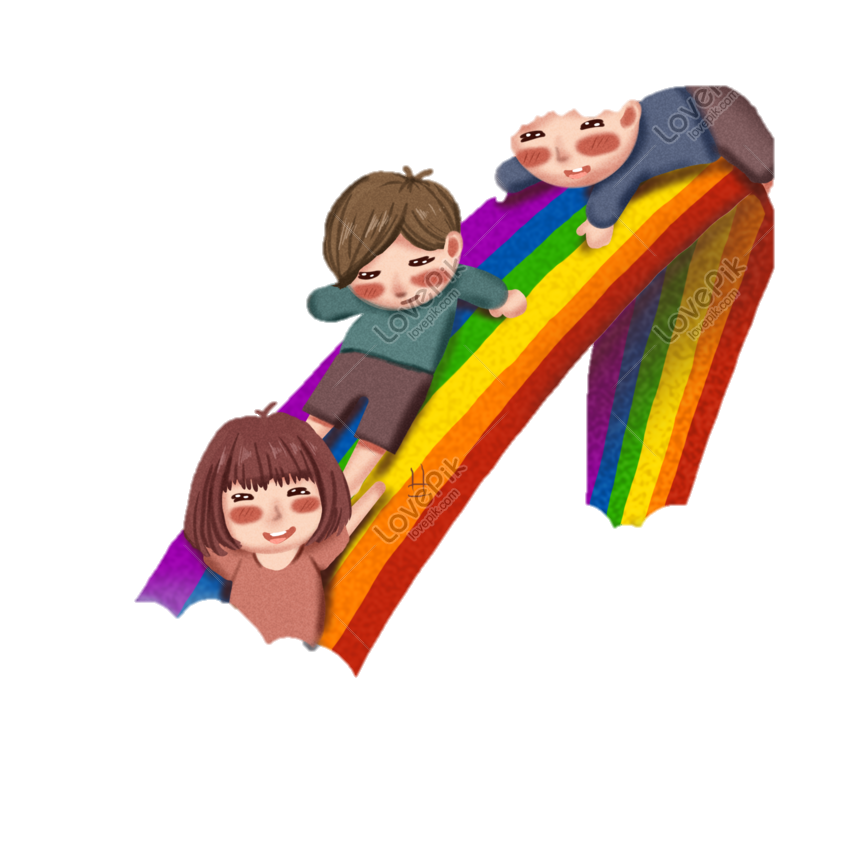 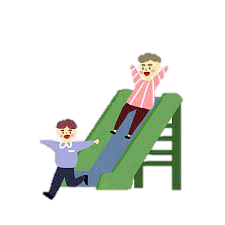 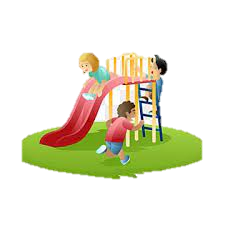 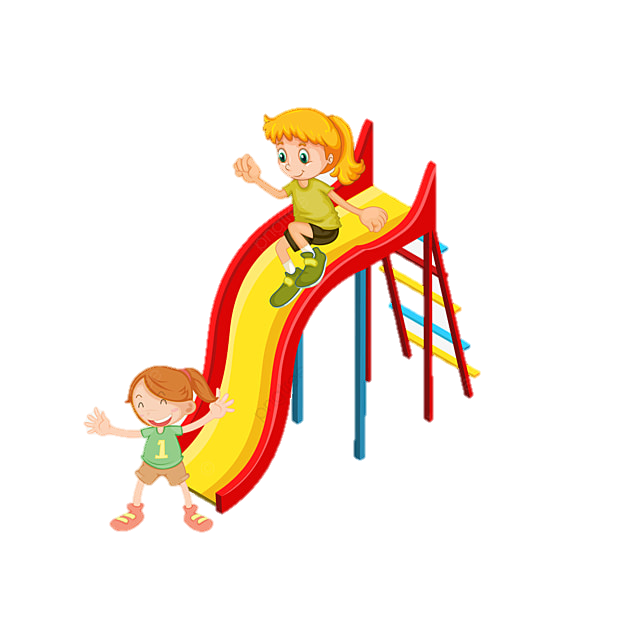 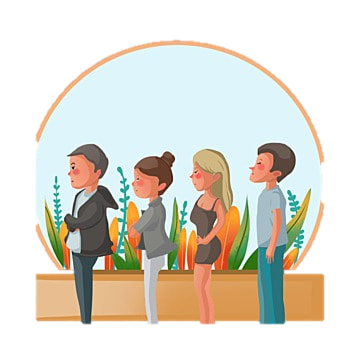 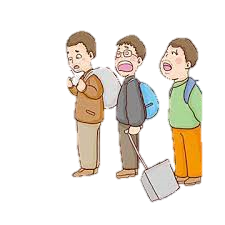 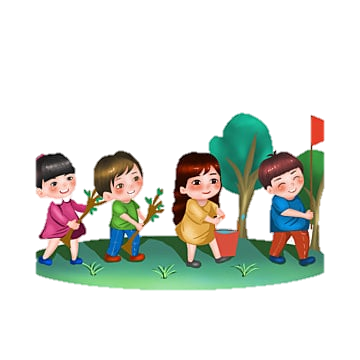 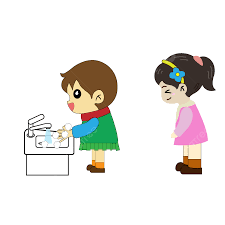 Bé hãy chọn những hình ảnh biết xếp hàng chờ đến lượt
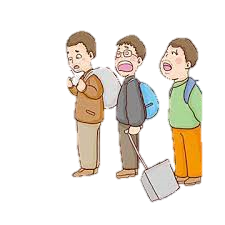 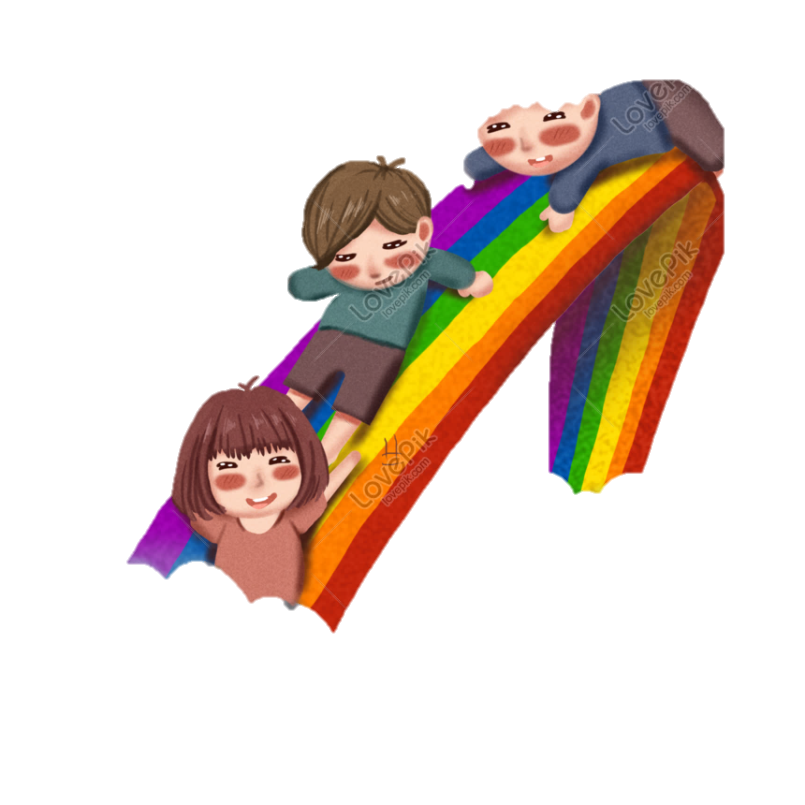 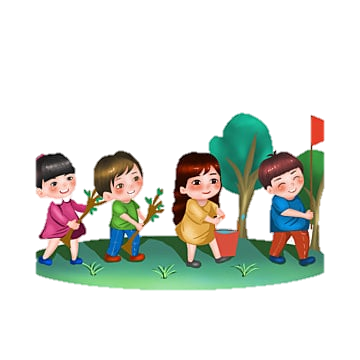 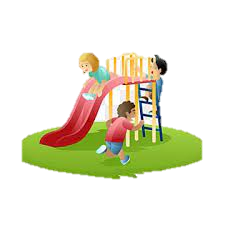 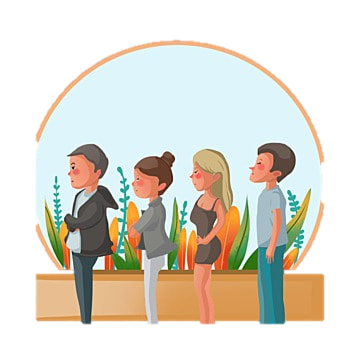 Bé hãy gạch chéo những hình ảnh đùa giỡn khi tham gia trò chơi, chen lấn xô đẩy
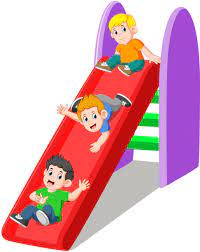 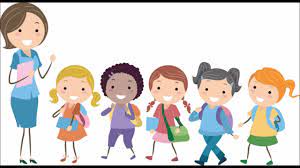 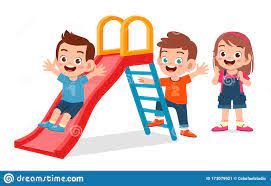 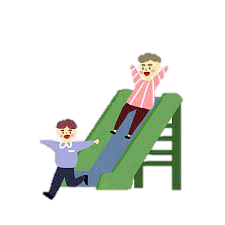 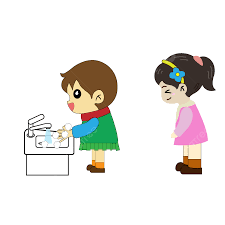 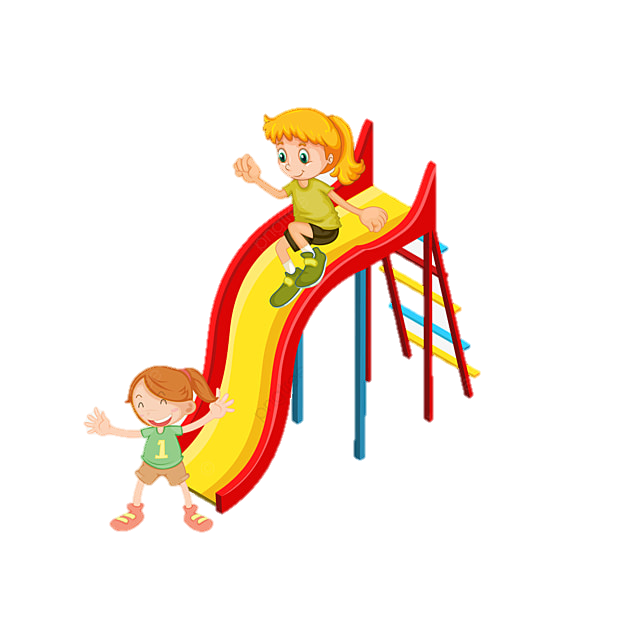 Bé hãy gạch chéo những hình ảnh đùa giỡn khi tham gia trò chơi, chen lấn xô đẩy
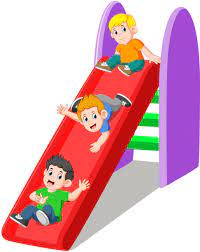 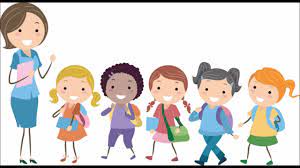 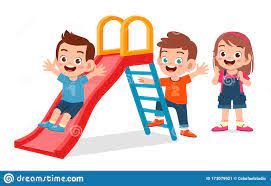 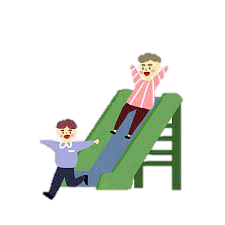 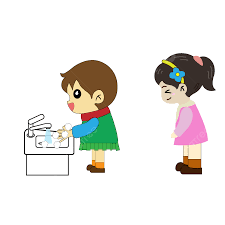 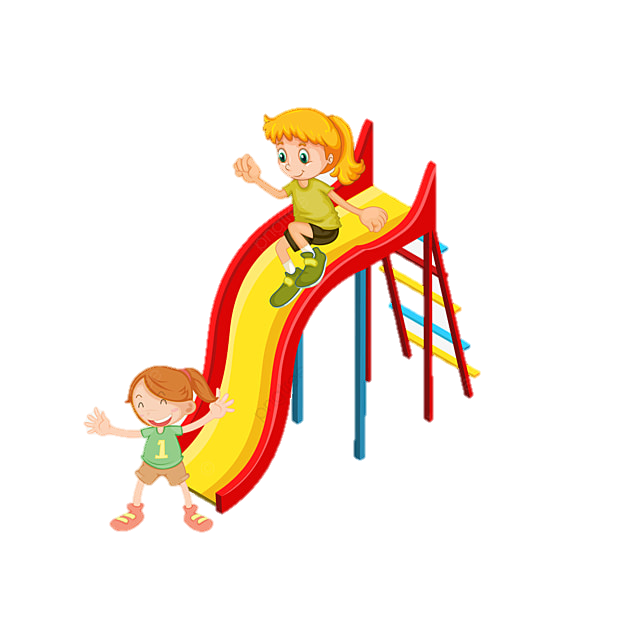